NIS WG3 3rd meeting, April 29th
WG3 Secure ICT Research  & Innovation
NIS WG3 Meeting

Secure ICT Landscape Deliverable
Mari Kert, Javier Lopez
Evangelos Markatos, Bart Preneel
8 April 2014
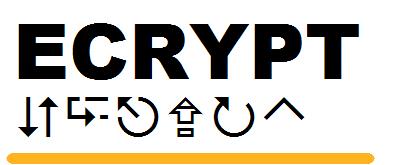 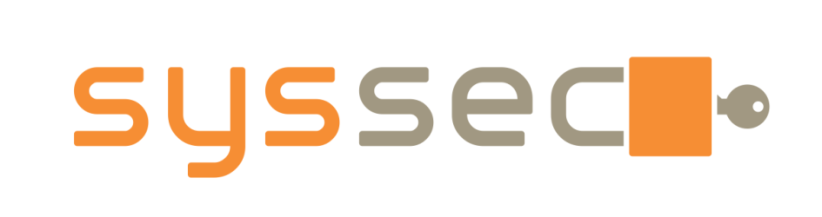 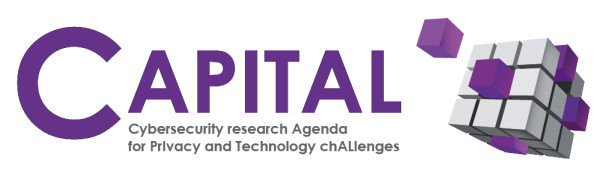 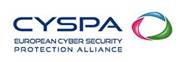 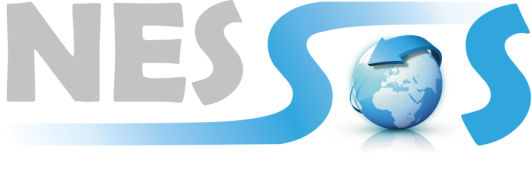 Secure ICT Landscape Deliverable
What is it?
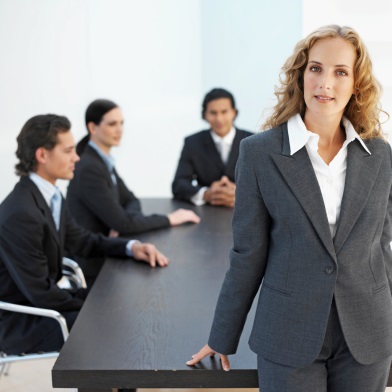 Describe  State of the Art
In Cyber Security 
What are the Treats? 
What are the Existing Defenses for each threat?
What are the Research Challenges? 
What are the Existing Tools?
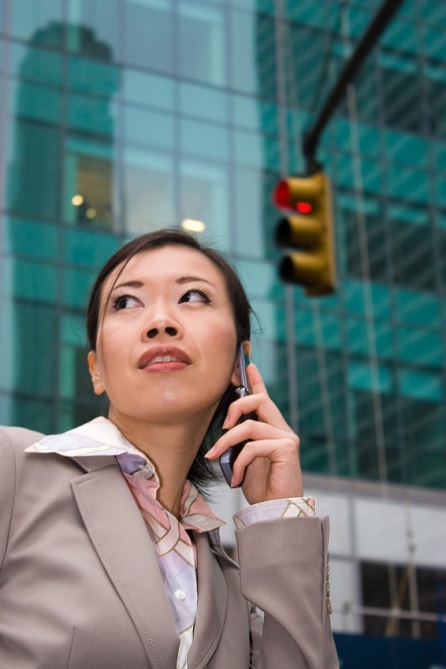 How did we do it?
Created 4 Groups:
@steering
@contributors
@wg3
@stakeholders
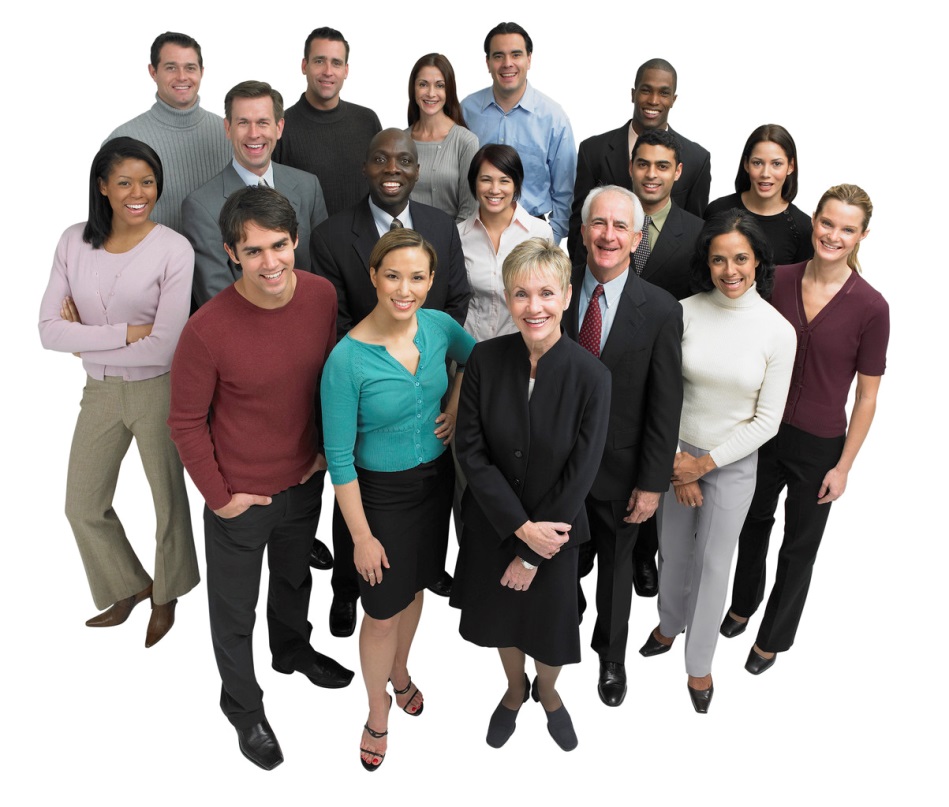 How did we do it?
@steering created a Table of Contents
Asked for feedback from @wg3 and @stakeholders
In parallel, 
those who gave feedback (and wanted)
became part of @contributors
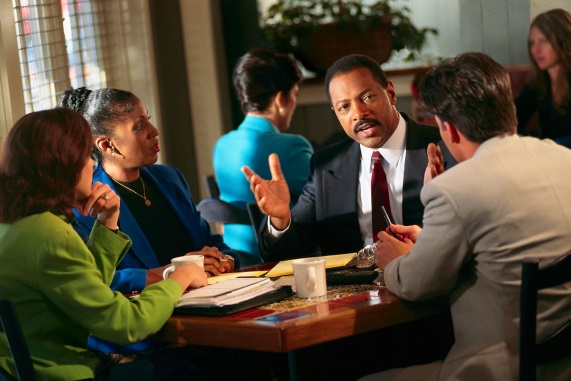 Contributors
Magnus Almgren, Chlamers University of Technology
Elias Athanasopoulos, FORTH
Henk Birkholz, Fraunhofer SIT
Hugh Boyes, University of Warwick
Hervé Debar, Télécom SudParis
Sotiris Ioannidis, FORTH
Roy Isbell, University of Warwick 
Nicola Jentzsch, DIW
Wouter Leibbrandt, NXP Semiconductors
Joachim Posegga, University of Passau
Michalis Polychronakis, Columbia University
Vassilis Prevelakis, Technical University, Braunschweig
Ali Rezaki, Tubitak
Rodrigo Roman, University of Malaga
Carsten Rudolph, Fraunhofer SIT
Bjornar Solhaug, SINTEF
Christophe Sprenger, ETH Zurich
Theo Tryfonas, University of Bristol
Paulo Verissimo, University of Lisbon
Tim Watson, University of Warwick
The procedure
@steering
created an “example” section
to be used by the rest of the contributors
assigned the sections to authors 
and reviewers as well
Text has been steadily flowing
Some is still trickling
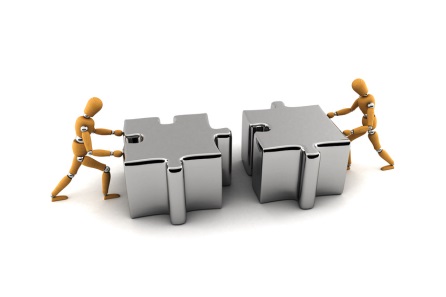 Structure
Introduction 
Basic Technologies
Internet of Things - Cloud
Application Domains 
Conclusions
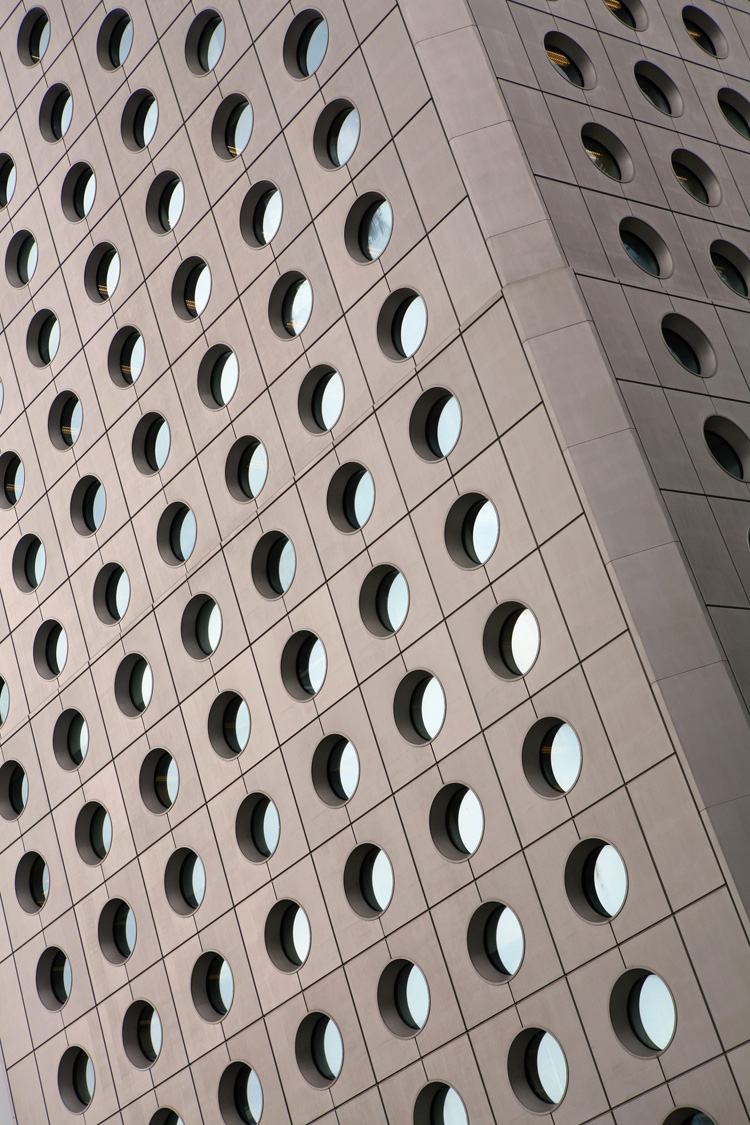 Structure
Basic Structure of Each section:
Introduction 
What is it?
Current Status 
What has been done?
Research Challenges 
What needs to be done?
Existing Tools (if applicable)
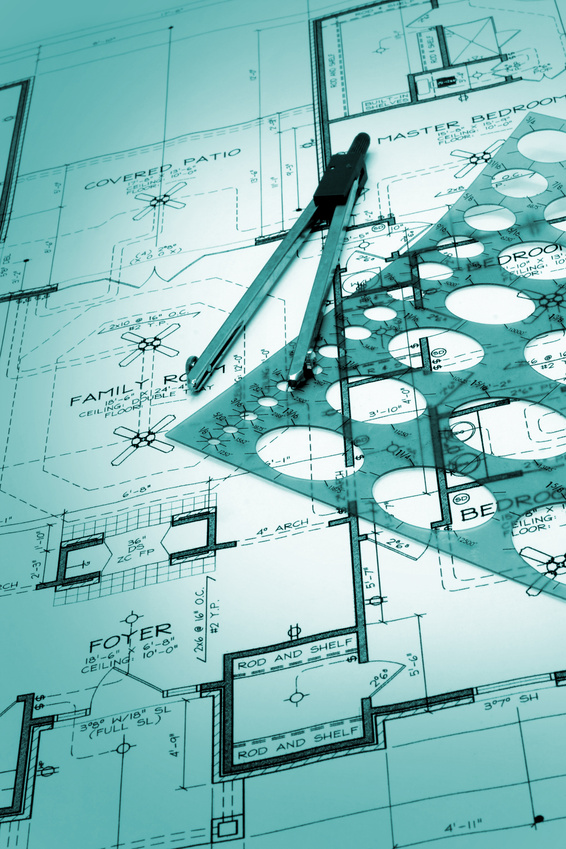 Next Steps
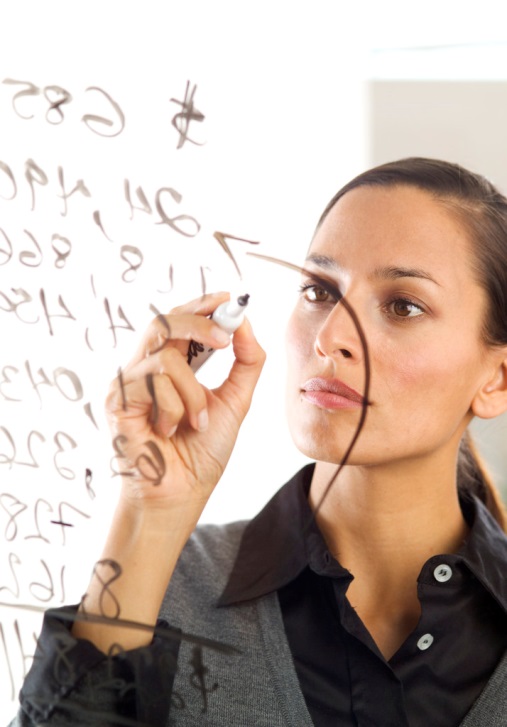 Quality assurance 
Receive Feedback 
Complete Reviews
Address some of the Research challenges 
Example Section: 
Intrusion Detection Systems
Introduction 
Rule-based, Anomaly-based
Current Status
Research Challenges 	
The Changing Security Paradigm
No more perimeter security 
Speed 
Whole System Image 
Not only network image
New models for attack patterns
String matching and automata are not enough
Summary
Secure ICT Landscape Deliverable 
Have mobilized the community 
At several different levels
@contributors, @wg3, @stakeholders
Text flows in
Quality assurance runs in parallel
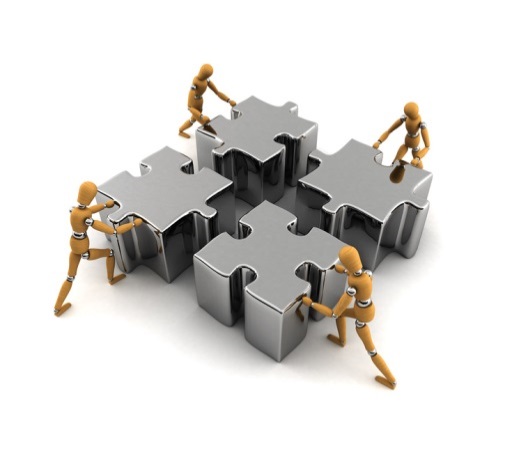 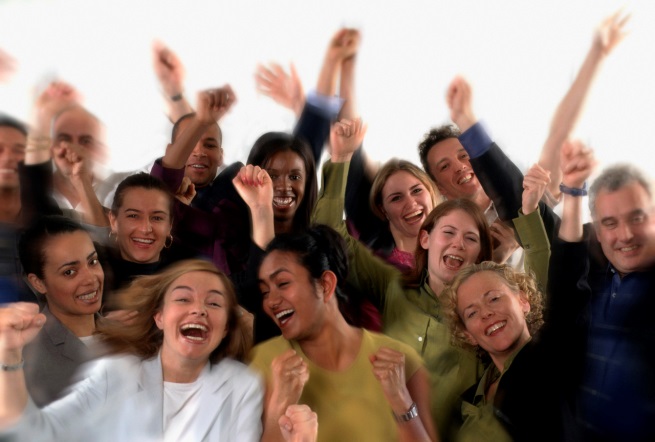